Weddings around the world
Alexandra Jelínková, Zuzana Čechová, Lucie Kantor
What is a wedding?
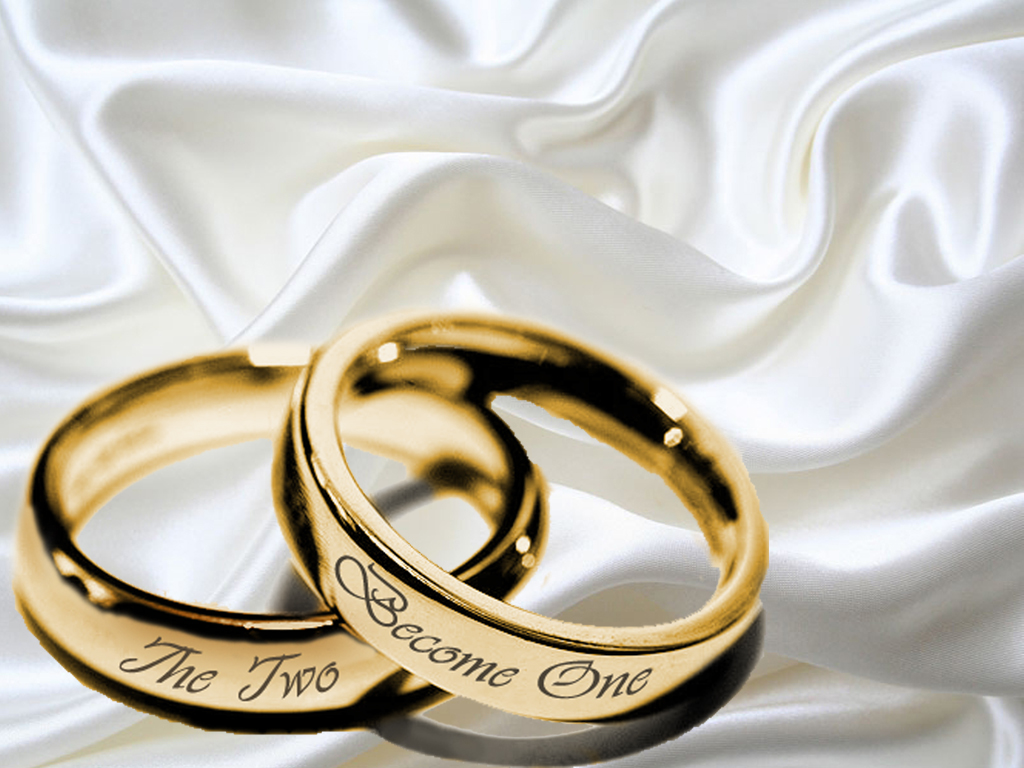 „A wedding is a ceremony where two people are united in marriage.“
„Marriage, also called matrimony or wedlock, is a socially or ritually recognized union or legal contract between spouses that establishes rights and obligations between them, between them and their children, and between them and their in-laws. “
Heterosexual marriage
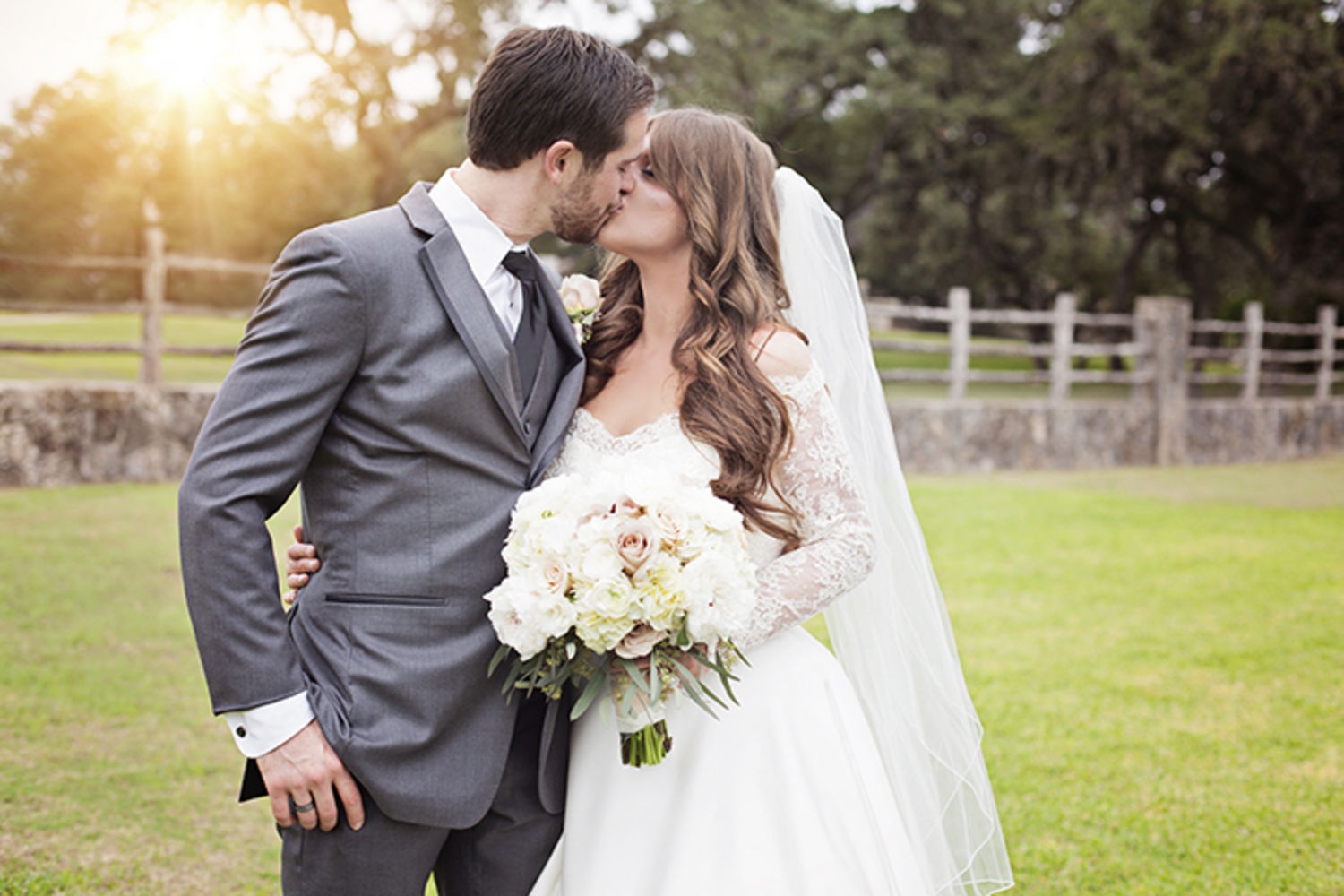 Same-sex marriage
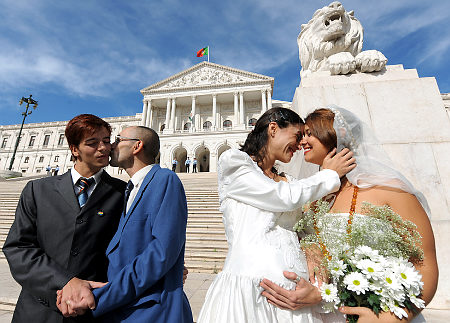 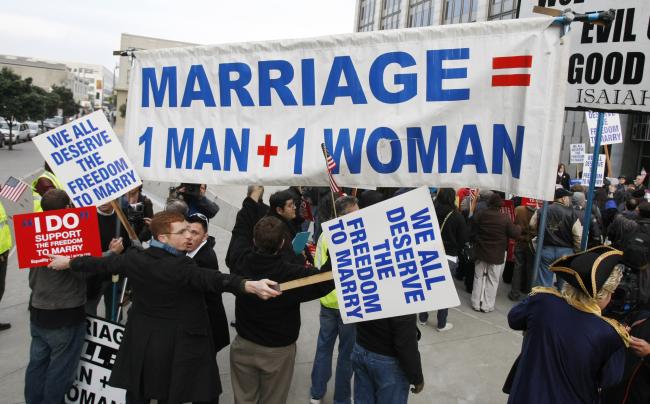 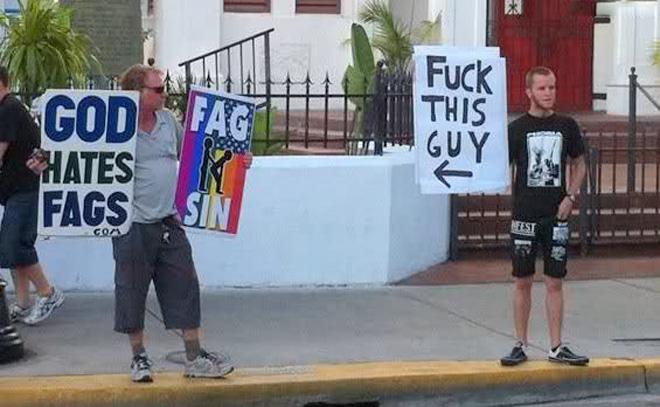 Marriages: Argentina, Portugal, Spain, UK (Scotland, Wales, England), South Africa, Iceland, Brazil, Canada, France, Finland, Sweden, Uruguay, Mexico, Luxembourg,…
Civil unions: Austria, Australia, Czech Republic, Malta, Liechtenstein, Italy, Slovenia, Venezuela,…
Illegal, punishable by death: Libya, Sudan, Uganda, Saudi Arabia, Afghanistan, Yemen, Qatar (muslims only), Malaysia, Singapore and Sierra Leone (males only),…
Polyamorous weddings
Self-marriage
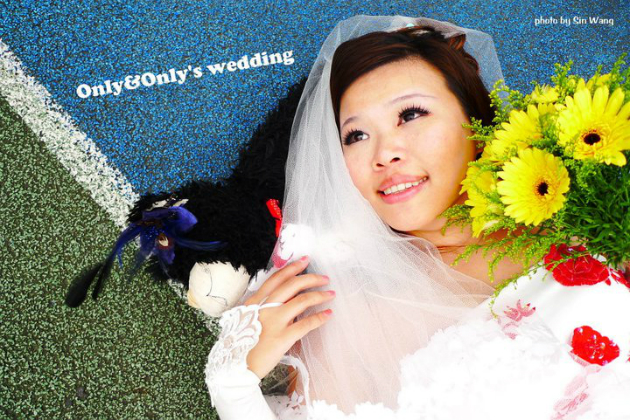 Wedding with a… dog?
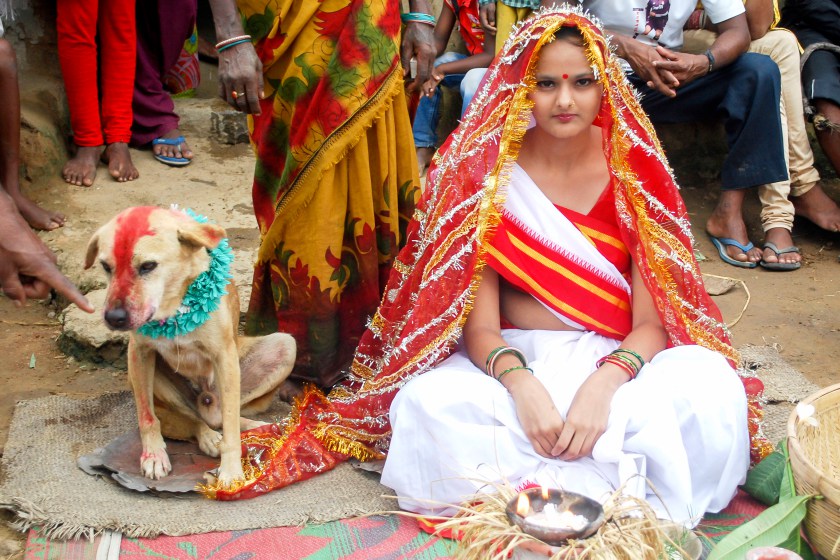 … a goat?
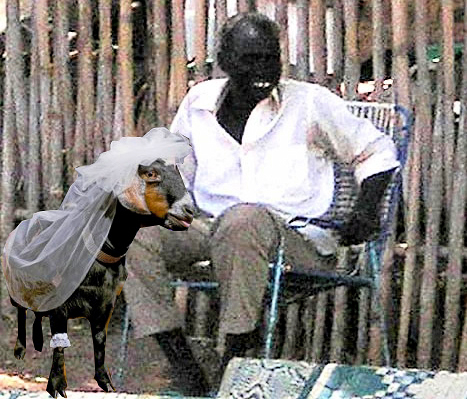 … don‘t even get me started on Japan.
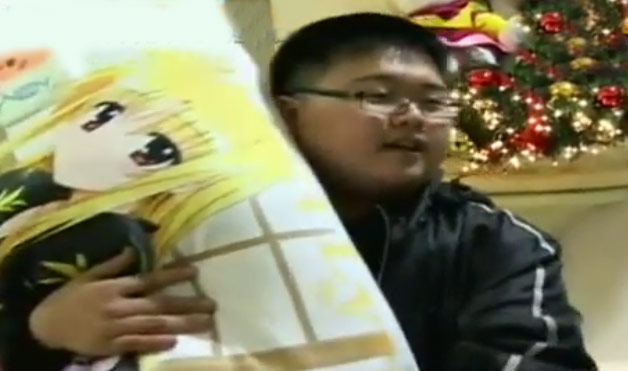 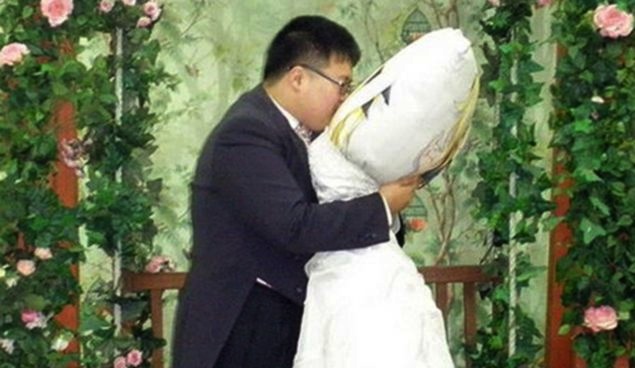 Wait, what? 
Better get back to normal weddings.
Why do people get married?
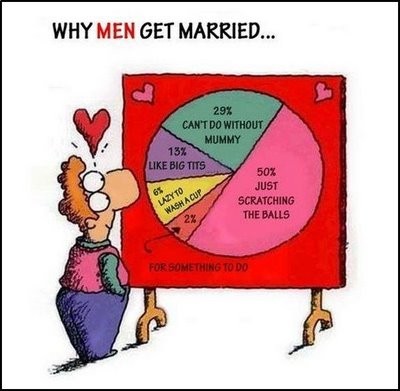 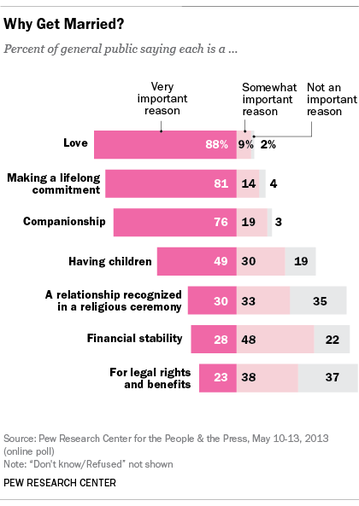 Czech wedding traditions
Bretislaus I., Duke of Bohemia – 12th century
Men married at 16-18, women at 14-16
Margaret of Bohemia married at 7 in 1328
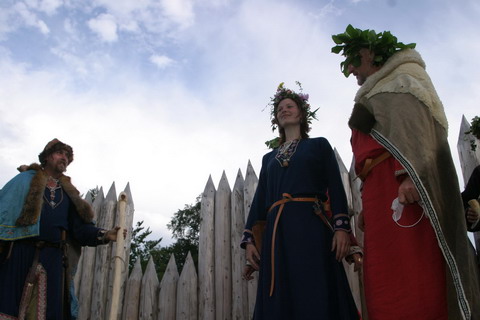 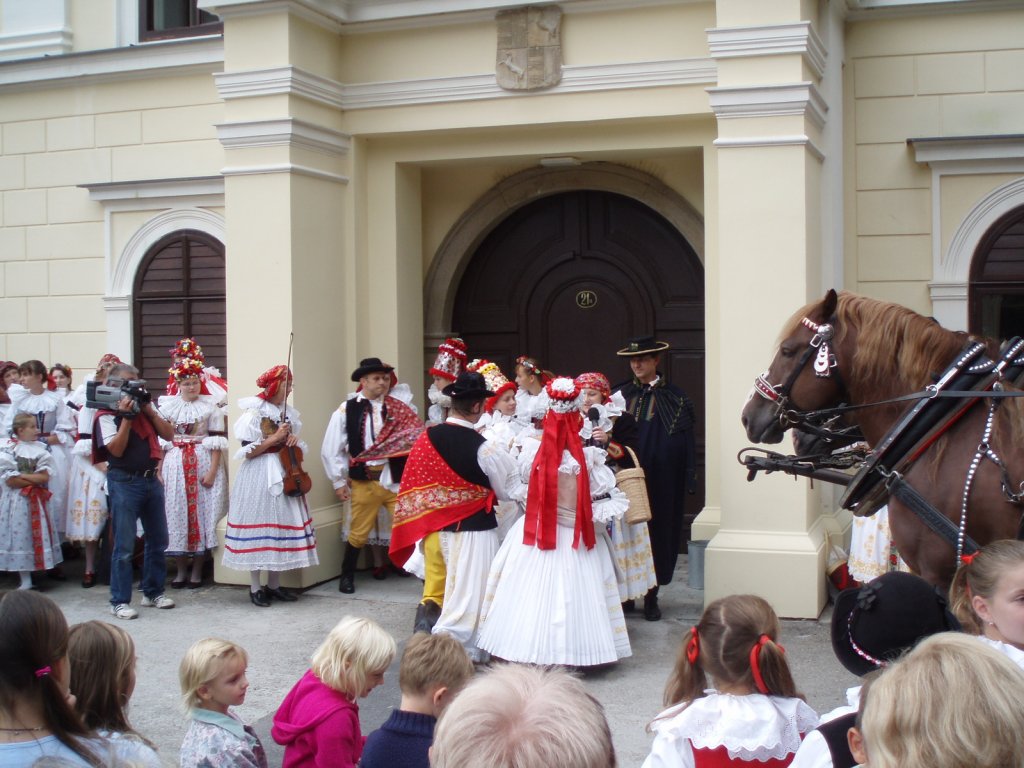 We all know some typical Czech wedding traditions. But do you know why…
… the bride wears a veil?
…. there are bridesmaids?
….do we throw rice?
….sprinkle the newlyweds with flower petals?
….do the newlyweds eat the soup jointly?
….do the circular dance?
And now let’s go around the world a little bit
Wierd (?) wedding traditions
Indian Wedding Traditions
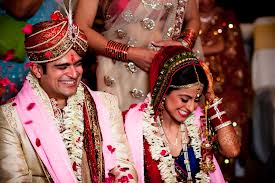 India = huge diversity in from of food & clothing & customs & traditions

Marriage – a union of two individuals and their families

Arranged marriages are still norm 

First ceremonies start months before the wedding

There is numerous amount of pre-wedding, wedding and post-wedding ceremonies
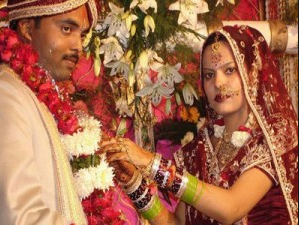 One of pre-wedding ceremonies is  Mehendi ceremony, the bride’s hands and feet are decorated with intricate patterns by the application of Henna. 

The deeper the colour of the mehendi (henna) stronger is the groom’s love for the bride

Aafter the wedding, the bride is not expected to perform any housework until her mehendi has faded away.
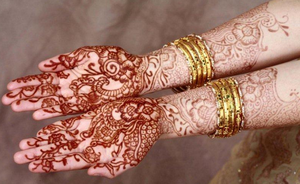 Indian weddings are very colourful – red, yellow, green and white are crucial colours

The actual wedding ceremony is 3 hours long

Bride is decorated with flowers and jewellery, ornaments and stones, she wears a sari

Traditionally groom comes to bride‘s home on decorated elephant or horse
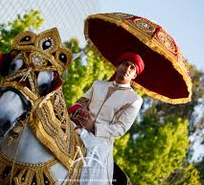 The bride and groom are considered wed when the groom ties a which is a sacred thread that symbolizes his promise to take care of the bride as long as he lives.
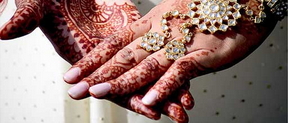 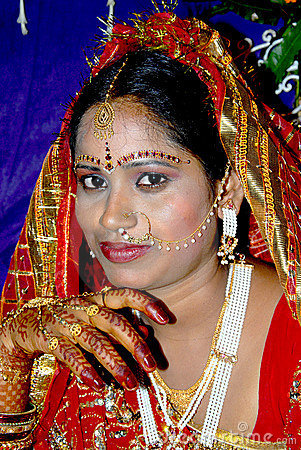 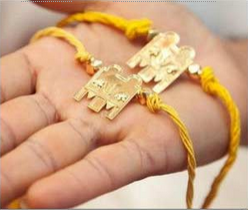 The thread is later replaced with a gold chain.
Nearly 60% of women in India had no say in the men they married.
Only 18% of Indian women knew their husbands before the wedding. 
About a decade ago, the number of girls who married before puberty stood at 16%. Today that figure is 10%.
More than 15% of married couples don’t immediately move in together.
The average age of couples moving in together is 18.
Video
https://www.youtube.com/watch?v=aeEA8t1x2SI
Thank you
Sources:
https://oiss.rice.edu , Sravani Gullapalli and Aparna Raju Sagi 
http://www.vocativ.com/world/india/5-surprising-facts-marriage-india/
http://svatebni-tradice-a-zvyky.svatba.cz/
http://www.svatebniinfo.cz/svatebni-zvyky-v-cechach.html
http://en.wikipedia.org/wiki/Same-sex_marriage
http://thefw.com/weirdest-marriages-of-the-world-photos-videos/
http://www.wedme.cz/magazin/historie/historie-svatby/201
http://www.bohemiaweddings.com/czech-weddings-traditions-s-15.html
http://www.pragueweddingagency.com/czech-wedding-traditions/
http://svatebni-tradice-a-zvyky.svatba.cz/
http://ibnlive.in.com/photogallery/2178-1.html
http://www.yourtango.com/2013193457/12-strangest-wedding-traditions-around-world